Познавательно-исследовательский проект «Мыльные истории»
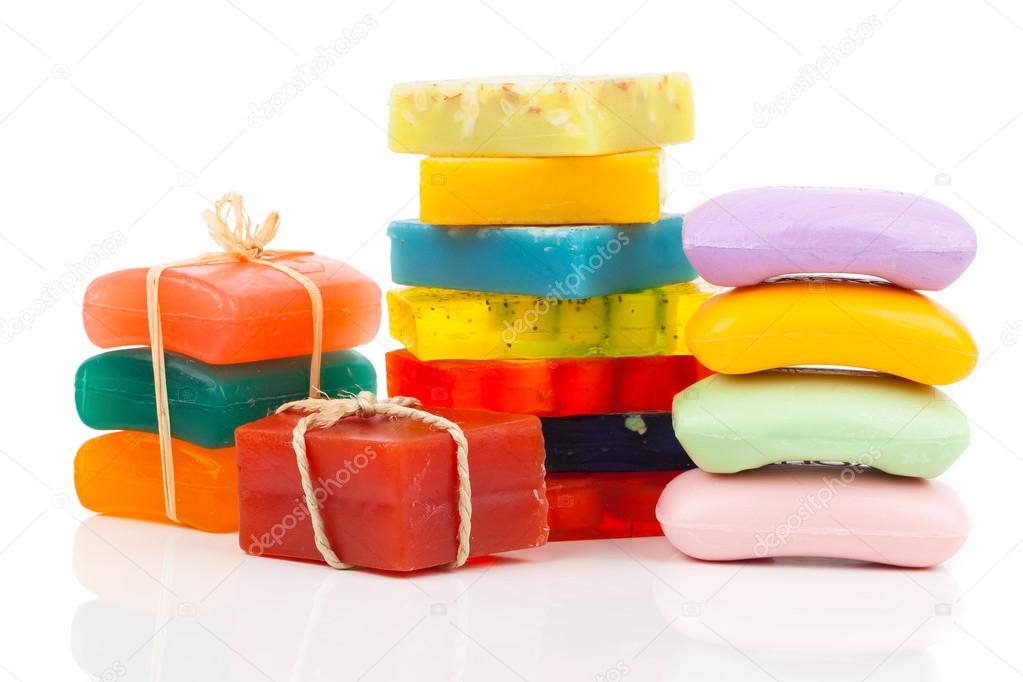 Подготовили воспитатели: Баклушина Е.В.,   
                                                 Незаметдинова О.В.
Цель проекта: Развитие познавательной активности в процессе знакомства со свойствами мыла и его разновидностями.
Задачи проекта:
- Познакомить детей со свойствами мыла(растворяется в воде, пенится,  становится скользким и т.д.) и его разновидностями (туалетное, хозяйственное, жидкое мыло).
- Закрепить и уточнить знания детей о том, для чего люди используют мыло в повседневной жизни.
- Обобщать словарь детей (микроб, душистое, скользкое, ароматное, туалетное, хозяйственное, жидкое).
- Развивать память, мышление, познавательный интерес детей к исследовательской деятельности.
- Познакомить детей с нетрадиционной техникой рисования мыльными пузырями.
- Вызвать эмоциональную отзывчивость, восторг, восхищение, радость, удивление в ходе исследовательской деятельности.
Формировать умение делать простые выводы.
- Воспитывать культурно – гигиенические навыки: мыть руки перед едой, после прогулки, игр, посещения туалета и по мере их загрязнения.
Мылим, мылим руки, чтобыИспугались все микробы
Как легко увидеть воздух?Дуем в трубочку в воде,Пузырьки бегут так просто –Воздух в этой красоте.
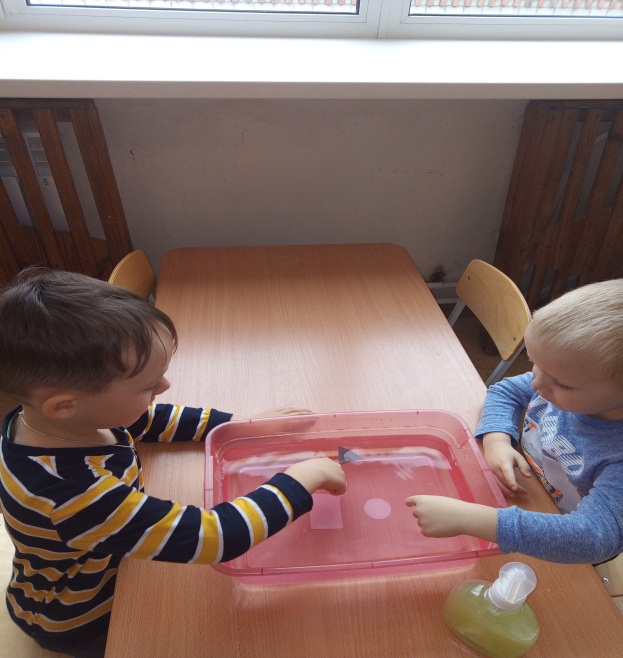 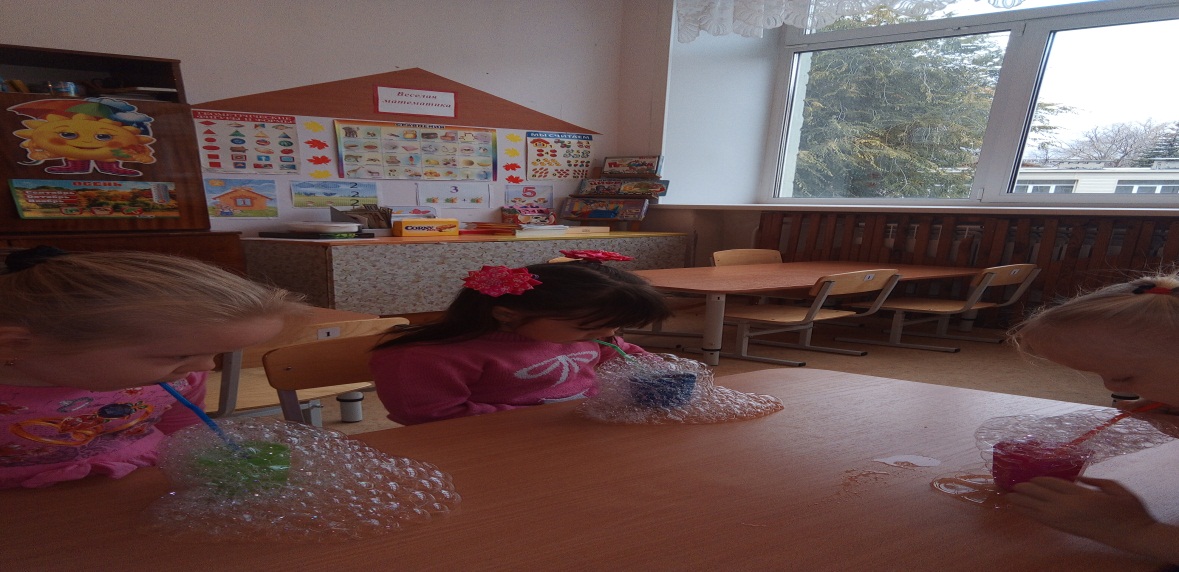 Это всё – эксперименты –Интересные моменты!Всё, всё, всё хотим узнать!Нужно всё зарисовать!
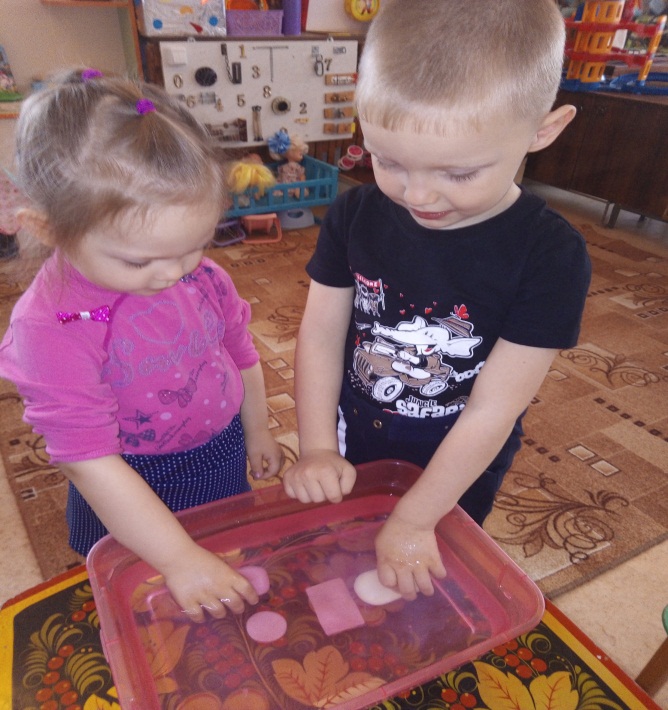 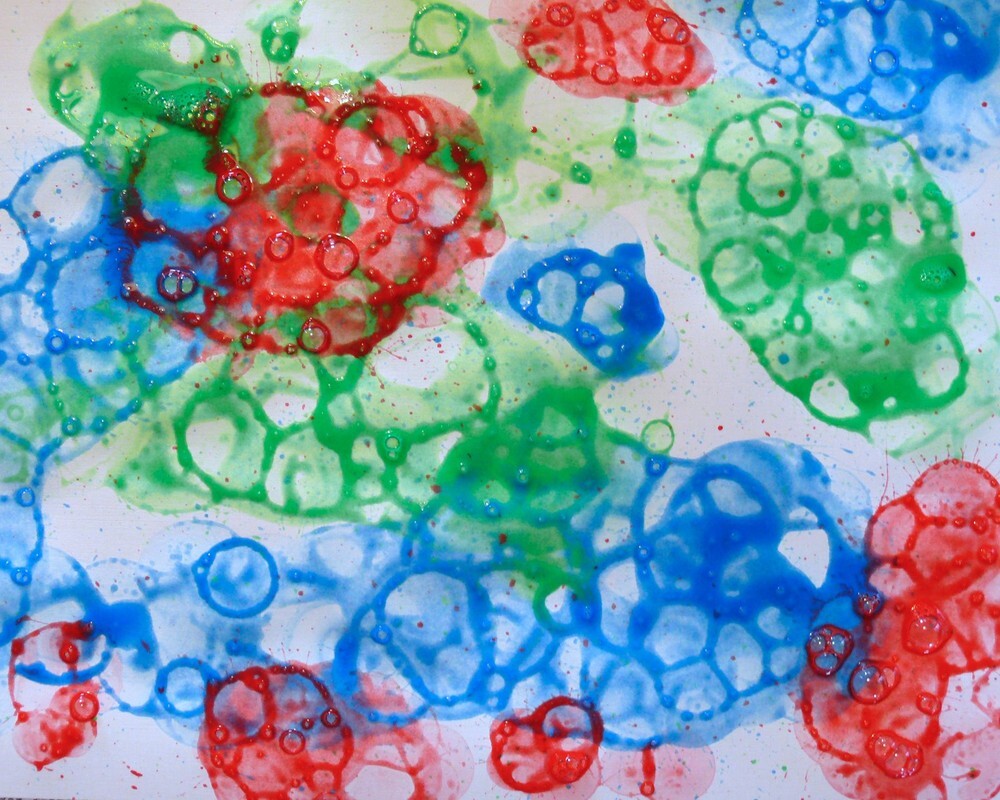 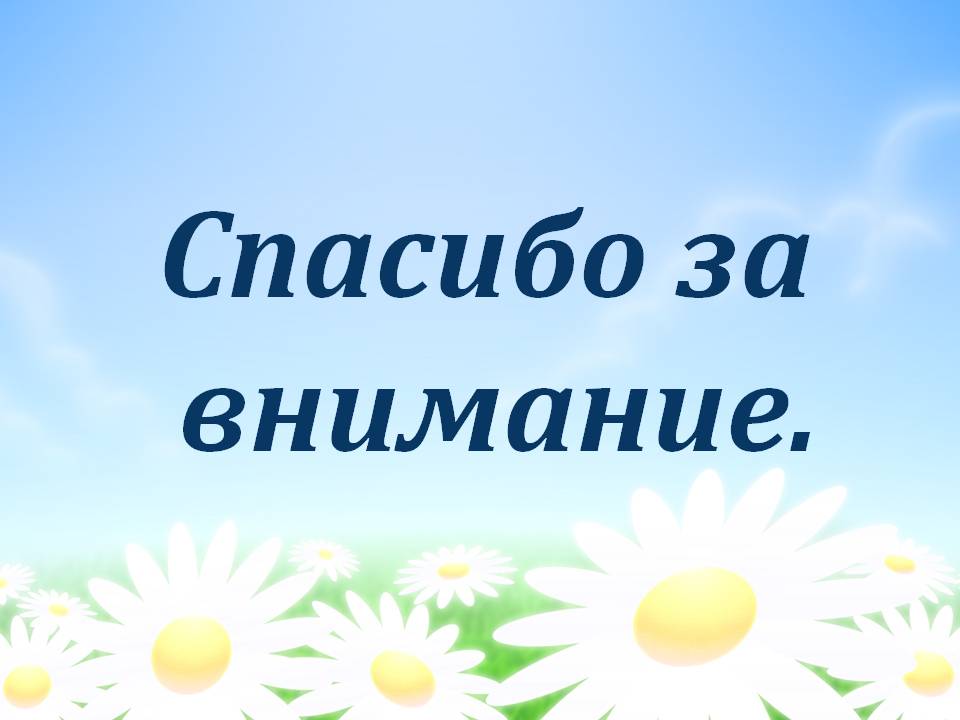